Vocabulary
Y7 French
Term 2.1 - Week 3 - Lesson 33
Natalie Finlayson / Emma Marsden / Rachel Hawkes
Date updated: 17/01/20
[Speaker Notes: Frequency rankings of vocabulary introduced this week (1 is the most common word in French): avons [8], avez [8], ont [8], enfant [126], famille [172], problème [188], difficile [296], ici [167], très [66], aussi [44], pour [10]

Frequency rankings of vocabulary revisited this week (1 is the most common word in French): 

1.2.7 - écrire [382], fermer [757], lire [278], mettre [27], ouvrir [257], vous [50], chemise [3892], classe [778], fenêtre [1604], porte [696], salle [812], silence [1281], tableau [1456], bien [47]
1.2.2 - bateau [1287], magasin [1736], numéro [766], promenade [>5000], question [144], réponse [456], tour [523], voyage [904], beau [393], mauvais [274], en [7]]
lire / parler
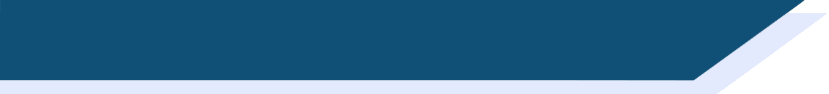 Vocabulaire
Complète la liste avec les mots corrects.
1) les parents, la famille, l’enfant

2) à l'école, à la maison, ici

3) méchant, mauvais, difficile

4) et, aussi, pour

5) la solution, la question, le problème

6) extrêmement, particulièrement, très
ici
pour
_________________,
_________________
aussi
_________________
la famille
_________________
le problème
_________________,
_________________
très
_________________
difficile
_________________
l’enfant
[Speaker Notes: This word classification exercise consolidates the definitions of vocabulary items pre-learned as homework, and builds associations with vocabulary from previous weeks. The semantic categorisation element helps students consider the broader definitions of vocabulary items and organises vocabulary knowledge in the memory, enabling recall in appropriate contexts. The exercise prepares students for the segmentation task which appears in the next lesson.

1/ students work in pairs to facilitate discussion. They write the words which they consider the best match in the gaps. 
2/ Teacher elicits answers by pointing at e.g. question 2 and asking ‘C’est quoi, la solution?’ students volunteer answer ‘C’est ici’ etc. Teacher reveals the answers and pronounces the word again. Teacher draws attention to the position of the stress in the cognate words, which is different from English (difficile, problème, famille). students repeat.
3/ Teacher and students discuss as a class why e.g. ici fits here. By explaining and justifying their choices, students engage in creative processing of the vocabulary items, which helps retention.

Note: students have not yet encountered extrêmement [1545] and particulièrement [779], incuded here as cognates as no other intensifiers have previously been introduced. Before beginning the exercise, the teacher should clarify the meaning of these words by asking students where they have seen a word ending in –ment before normalement/normally, and asking what they think the –ment suffix is equivalent to in English (-ly). From this information, they should be able to work out the meaning of the new words (extremely, particularly).

Suggested justifications:

family members / people / nouns
locations / places / words that describe where you are
words used to say things are negative / negative opinions of things / adjectives
linking words / words that introduce ideas
problems and solutions / questions and answers / abstract nouns
words that emphasise something / intensifiers]
écouter / parler / écrire (1/2)
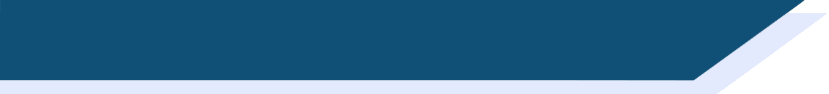 Vocabulaire
Étudiant(e) B

Écoute. Complète les phrases.


Le frère de Lucille a un problème.

Il a un cadeau intèressant pour Lucille.

C’est un serpent!

Mais Lucille préfère les chiens. Elle demande
un chien aussi.

C’est une situation difficile pour la famille!
Étudiant(e) A

Lis l’histoire.
___    __________
Use aussi (also) at the end of a sentence.

The word order is the different from English.
_____
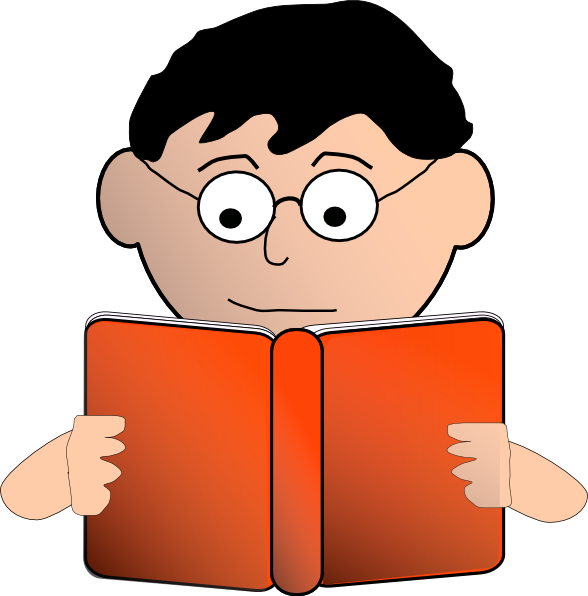 _____
_____
___    __________ !
[Speaker Notes: In this activity, students work in pairs to practise the pronunciation and spelling of words in this week’s vocabulary set. 

1/ Teacher distributes 2.1.3 vocabulary practice role cards (uploaded as a word document together with this resource) to students.
2/ Teacher explains that student A is going to read their story first. Student B listens, and writes the words they hear.
3/ Teacher elicits answers from the full group, practising pronunciation again. Answers revealed on clicks.

On revealing answer, teacher to spend some time discussing the position of aussi in the sentence (normall at the end of the sentence, unlike in English).


Note: The stories are composed entirely of known vocabulary items, and have been designed so that students cannot guess what the missing word must be from context. 

Nots: students have not yet formally learned de, meaning ‘of’ here, though have previously seen it in other lessons (e.g. la famille de …). Teacher to very briefly explain this structure while revealing answers. De will be introduced more thoroughly in 2.2.3.

Students have not yet encountered préférer [597], but should be able to work out the meaning from the cognate. The third person form Lucille préfère gives students the opportunity to practise pronunciation of SSCs [é] and [è].]
écouter / parler / écrire (2/2)
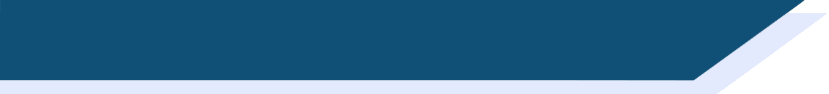 Vocabulaire
Étudiant(e) B

Lis l’histoire.
Étudiant(e) A

Écoute. Complète les phrases.


Marc est à l’école. Il étudie l’anglais ici.

Mais Marc a un problème. Il trouve l’anglais très difficile.

Marc travaille bien en classe et il fait les devoirs chaque semaine aussi. Maintenant il parle très bien anglais! 

C’est un enfant intelligent!
_____ .
Use très (very) before an adjective or adverb to add emphasis.

The word order is the same as in English.
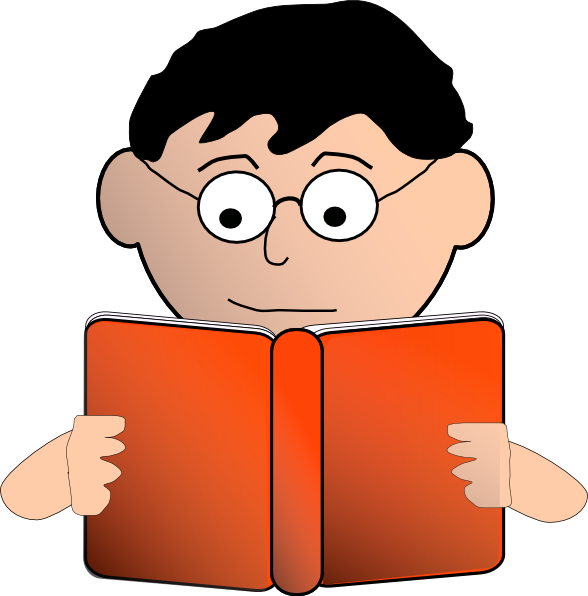 ___    _______
____
________ .
____
____
___   _______
[Speaker Notes: In this activity, students work in pairs to practise the pronunciation and spelling of words in this week’s vocabulary set. 

1/ Teacher explains that student B is now going to read their story. Student A listens, and writes the words they hear.
2/ Teacher elicits answers from the full group, practising pronunciation again. Answers revealed on clicks.

Note: The stories are composed entirely of known vocabulary items, and have been designed so that students cannot guess what the missing word must be from context. 

Teacher to draw attention to the difference in meaning between the use of the article in Il étudie l’anglais, and the lack of an article in il parle très bien anglais. Teacher to explain the difference in meaning - l’anglais is a school subject, anglais is a language.

On revealing answer, teacher to spend some time discussing the position of très in the sentence (directly before an adjective or adverb, as in English).]
lire, écrire, parler
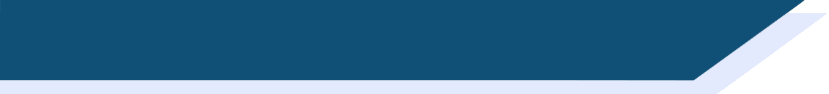 Vocabulaire
?
[Speaker Notes: StarterNote: a more complex version of this task, in which only the first letter of each word is given, can be found on the next slide.This starter task revises 10 items of vocabulary (shown in bold below) drawn from 1.2.7 and 1.2.2 (the two weeks students were set to revisit last week). A further 2 items of vocabulary (shown in italics below) feature in the clues and are therefore revised receptively. The vocabulary items which do not feature in this activity appear in other parts of the lesson sequence.By working out the answers to the clues and spelling out the words correctly, students create the near-cognate formidable. Teacher to explain that this is an appropriate praise word for completing a task correctly!
Note: The clues, which relate to the words directly to their right, contain some cognates, the meanings of which may not be clear to all students. Teacher should draw attention to problématique, contraire, parc and véhicule and ask students for potential English translations.
Answers can be elicited with additional alphabet practice:1. Teacher asks question / gives clue in French as per 1-10 on slide.2. Student(s) volunteer(s) the answer (e.g. difficile).
3. Teacher repeats the answer, and draws attention to any pronunciation points (note the SFC on mauvais, magasins and the eau SSC on bateau and tableau, which is this week’s phonics focus).4. Teacher asks ‘Comment ça s'écrit?’5. Students in chorus (slowly and steadily) respond to spell out the answer: D – I – F – F – I – C – I – L – E.6. As students spell the word, teacher reveals each letter on a click.This will enable the teacher to pick up on any of the trickier letters, and do some remedial practice in the moment.1.2.7 - mettre [27], ouvrir [257], écrire [382], vous [50], chemise [3892], silence [1281], tableau [1456], classe [778], bien [47]
1.2.2 - voyage [904], promenade [>5000], tour [523], magasins [1736], bateau [1287], beau [393], mauvais [274], en [7]]
lire, écrire, parler
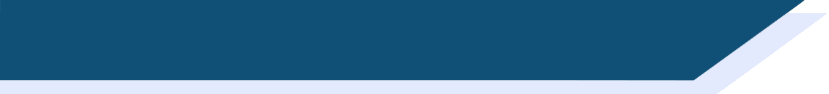 Vocabulaire
?
[Speaker Notes: StarterNote: a less complex version of this task, in which several letters of each word are given, can be found on the previous slide.This starter task revises 10 items of vocabulary (shown in bold below) drawn from 1.2.7 and 1.2.2 (the two weeks students were set to revisit last week). A further 2 items of vocabulary (shown in italics below) feature in the clues and are therefore revised receptively. The vocabulary items which do not feature in this activity appear in other parts of the lesson sequence.By working out the answers to the clues and spelling out the words correctly, students create the near-cognate formidable. Teacher to explain that this is an appropriate praise word for completing a task correctly!Note: The clues, which relate to the words directly to their right, contain some cognates, the meanings of which may not be clear to all students. Teacher should draw attention to problématique, contraire, parc and véhicule and ask students for potential English translations.Answers can be elicited with additional alphabet practice:1. Teacher asks question / gives clue in French as per 1-10 on slide.2. Student(s) volunteer(s) the answer (e.g. difficile).
3. Teacher repeats the answer, and draws attention to any pronunciation points (note the SFC on mauvais, magasins and the eau SSC on bateau and tableau, which is this week’s phonics focus).4. Teacher asks ‘Comment ça s'écrit?’5. Students in chorus (slowly and steadily) respond to spell out the answer: D – I – F – F – I – C – I – L – E.6. As students spell the word, teacher reveals each letter on a click.This will enable the teacher to pick up on any of the trickier letters, and do some remedial practice in the moment.1.2.7 - mettre [27], ouvrir [257], écrire [382], vous [50], chemise [3892], silence [1281], tableau [1456], classe [778], bien [47]
1.2.2 - voyage [904], promenade [>5000], tour [523], magasins [1736], bateau [1287], beau [393], mauvais [274], en [7]]